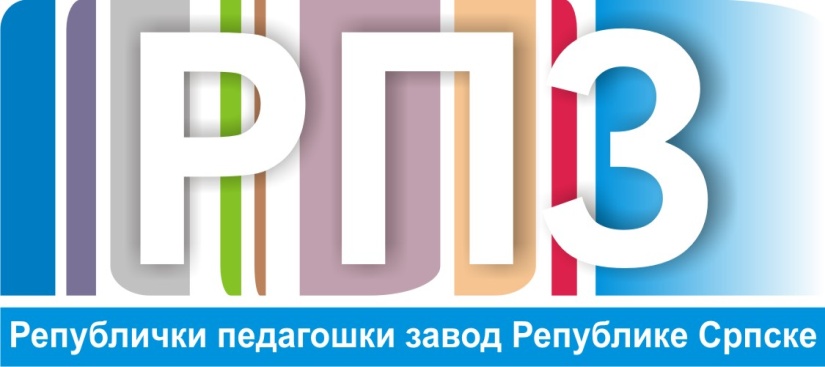 7. разред - Историја
ЗЕТА У ВРИЈЕМЕ БАЛШИЋА И ЦРНОЈЕВИЋА
Уџбеник страна 216-220
ЗЕТА У ВРИЈЕМЕ БАЛШИЋА И ЦРНОЈЕВИЋА
ОБЛАСТ БАЛШИЋА
Балша II –дука Драчки
Освојили Призрен, проширили се на предјеле Албаније
1385. године пораз код Берата
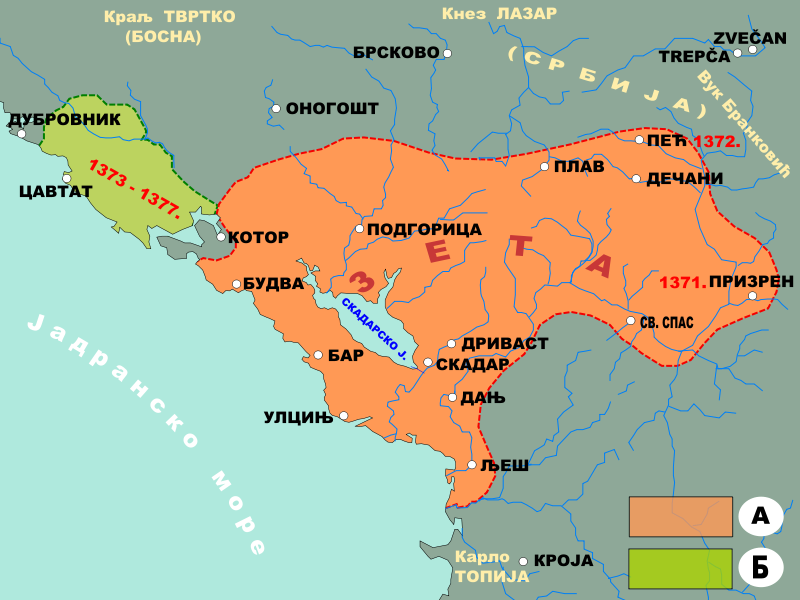 ЗЕТА ЗА ВРИЈЕМЕ БАЛШЕ II
ЗЕТА У ВРИЈЕМЕ БАЛШИЋА И ЦРНОЈЕВИЋА
Балша III (1403-1420)
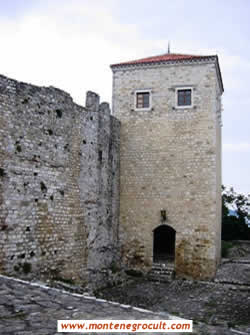 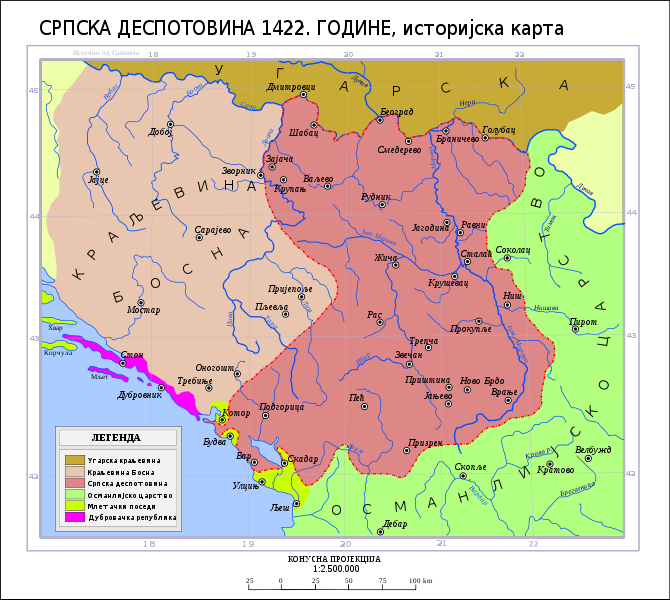 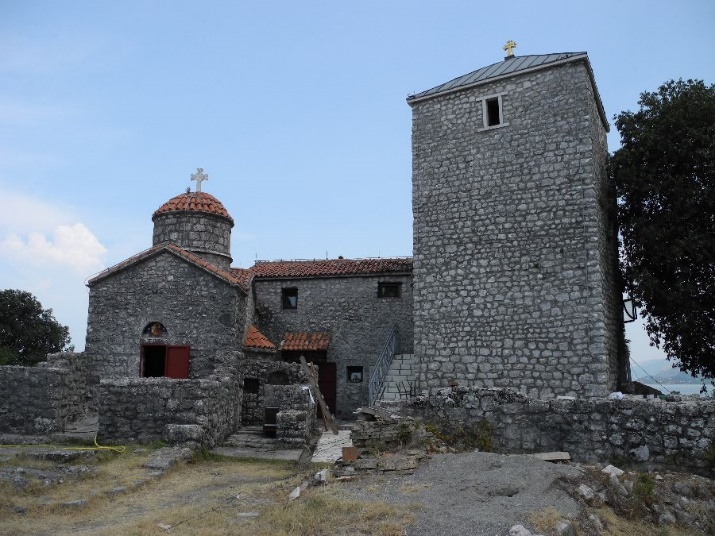 КУЛА БАЛШИЋА
УЛЦИЊ
СРПСКА ДЕСПОТОВИНА
ЗАДУЖБИНА ЈЕЛЕНЕ БАЛШИЋ
СКАДАРСКО ЈЕЗЕРО
ЗЕТА У СРПСКОЈ ДЕСПОТОВИНИ
ЗЕТА У ВРИЈЕМЕ БАЛШИЋА И ЦРНОЈЕВИЋА
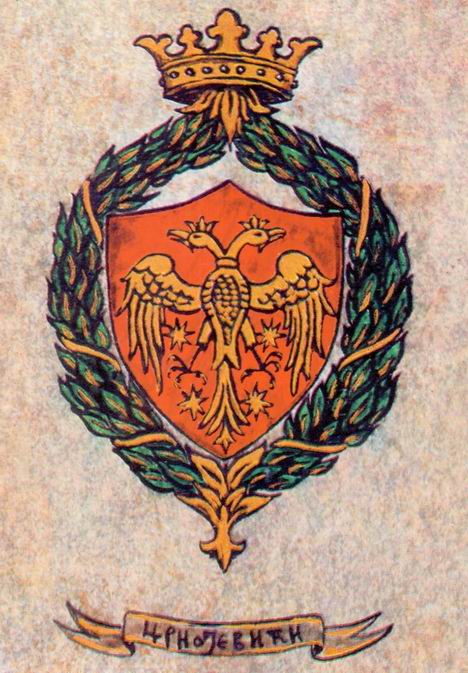 УЗДИЗАЊЕ ЦРНОЈЕВИЋА
Осамосталили се у Горњој Зети
Стефан Црнојевић
млетачки вазал
ГРБ ЦРНОЈЕВИЋА
ЗЕТА У ВРИЈЕМЕ БАЛШИЋА И ЦРНОЈЕВИЋА
Иван Црнојевић  (1465-1490)
Признао турску врховну власт 
Санџак-бег и војвода
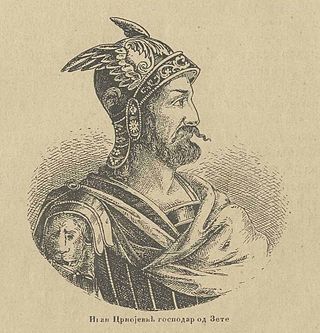 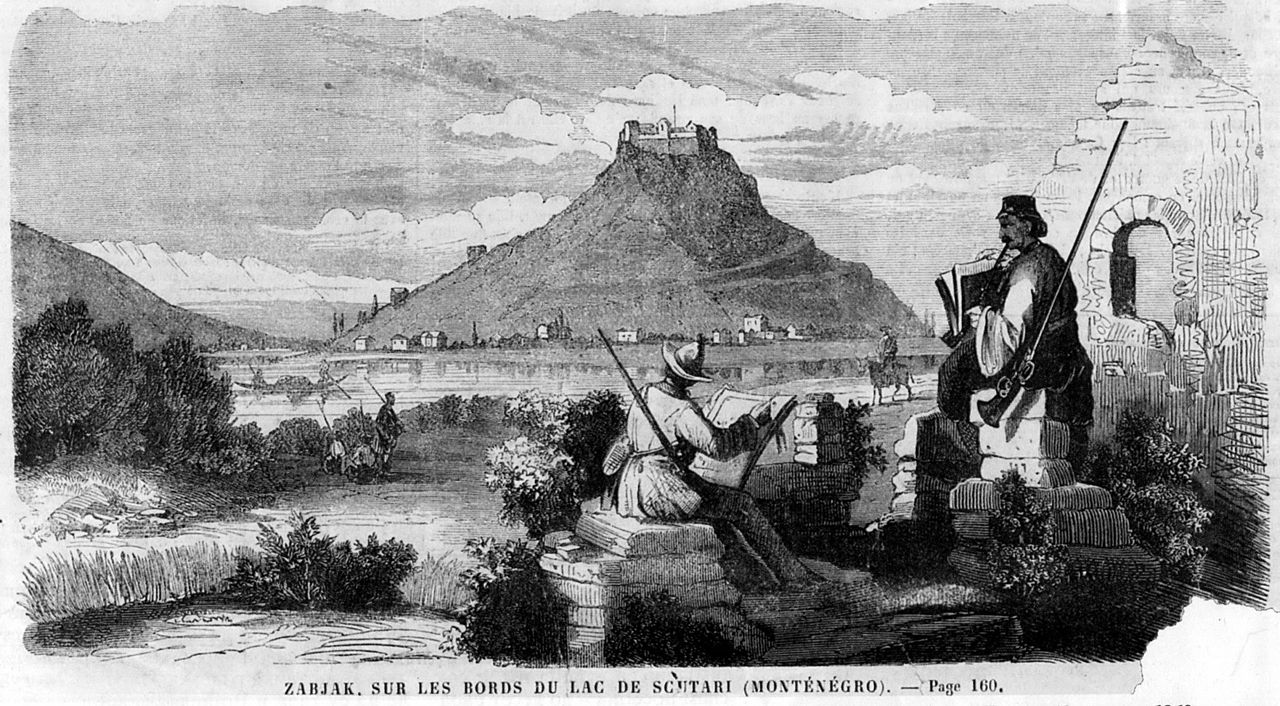 ИВАН ЦРНОЈЕВИЋ
ЖАБЉАК-ПРЕСТОНИЦА
ЗЕТА У ВРИЈЕМЕ БАЛШИЋА И ЦРНОЈЕВИЋА
ПАД ОБЛАСТИ ЦРНОЈЕВИЋА
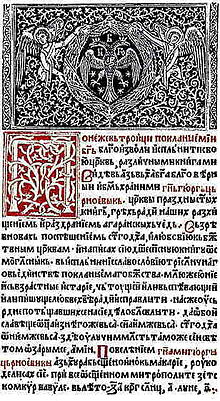 Цетиње - престоница и сједиште митрополита
Ђурађ Црнојевић
1496. године Зета пала под османску власт
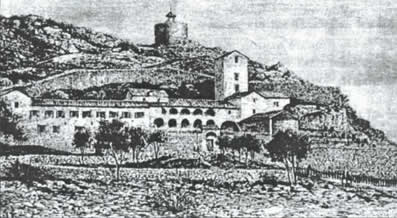 ОКТОИХ
прва штампана ћирилична књига
ЦЕТИЊЕ
ЗЕТА У ВРИЈЕМЕ БАЛШИЋА И ЦРНОЈЕВИЋА
ЗАДАЦИ
Направити забиљешке у својим свескама 
Одговорити на питања у уџбенику на страни 220. 
Ко жели више: 
Прочитати из старих текстова опоруку Ђурђа Црнојевића на страни 218.